Install Rachana and Kerala fonts to view this presentation
Holy Communion Service
Presbyter : Rev. Shaji Jacob Thomas
Live @ Holy Trinity ChurchSunday 6th February, 11 AM
µVJÞÕßæa ¥JÞÝJßÈáU ÖâdÖâ×dµÎ¢
 ¥ÅÕÞ
 ÕßÖái ÏâAùßØíxí
Vestry Hymn (H - 74)
·ÞÈBZ ÉÞ¿Ã¢
ØñáÄß æÉøáµÃ¢ çÏÖáÕßKá;
ÈßÄc¢ ¦øÞÇÈ çØñÞdÄØOâVHÕá¢
ÍµñcÞ ©IÞµÃ¢ çÏÖáÕßKá.
Gaananghal paadanam
Sthuthi perukanam Yeshuvinu;
Nithyam aaraadhanam Sthothra samboornavum
Bhakhthya undaakanam Yeshuvinu.
¼í¾ÞÈµàVJÈ¢ 3
Hymns 3
çØñÞdÄ¢ øÞÕßX ÈæzAÞÏí…
Hymn 3 stanza 1 of 5
çØñÞdÄ¢ øÞÕßX ÈæzAÞÏí 
®X ÉßÄÞçÕ, ÈwßÏÞÏí
®X ÉÞÉ¢ çÏÖáÎâÜçÎ
Sthothram raavin nanmekkaay 
En pithaave’, nandhiyaay
En paapam Yeshu moolame’
Hymn 3 stanza 1 of 5
¥XçÉÞæ¿ fÎßçAÃçÎ
ÈßKß×í¿¢ æºÏñà¿áÕÞX 
®æK ¯ÜíÉßAáKá ¾ÞX.
Anpode’ kshamikkename’
Ninnishtam cheytheeduvaan 
Enne’ elppikkunnu njaan.
Hymn 3 stanza 2 of 5
øÞÕßæÜ ÕøáKßÄÞ
¾ÞX ÈßX ØKßÇì ÈÞÅÞ,
®çKÞ¿á çÕÆdÉÎÞÃ¢
Raavile’ varunnithaa
Njaan Nin sanidhou Naadhaa,
Ennodu vedhapramaanam
Hymn 3 stanza 2 of 5
ÎâÜ¢ Ø¢ØÞøßAçÕÃ¢
ÈßX ÙßÄ¢ ¾ÞX ØVÕîÆÞ
æºÏíÕÞX µcÉ ÄøÃ¢.
Moolam samsaarikka venam
Nin hitham njaan sarvadhaa
Cheyvaan krupa tharanam.
Hymn 3 stanza 3 of 5
dµßØñáÕßW ¾ÞX ¨ ÆßÈ¢
ÉÞVJß¿ÞX ÄáæÃAÃ¢
ØVÕîçÈø¢ ÄX ÌÜJßW
Kristhuvil njaan ee dhinam
Paarthidaan thunekkanam
Sarvaneram Than balathil
Hymn 3 stanza 3 of 5
ÉâVHÎÞÏ ¦dÖÏJßW
¼àÕßMÞX ¦vÆÞÈ¢
ÈWµ ÕßÖbÞØæJÏá¢.
Poornamaaya aasrayathil
Jeevippaan aathma dhaanam
Nalka vishwaasatheyum.
Hymn 3 stanza 4 of 5
§KæJ ®X ¼àÕßÄ¢ 
ÈßæK ¯ÜíÉßºîà¿áçK;
§gßæÈ ©IÞµáÕÞÈÞÏí
Innathe’ en jeevitham
Ninne’ elpicheedunne’
Idhdhine’ undaakuvaanaay
Hymn 3 stanza 4 of 5
©UæÄÜïÞ¢ ÈßX ÙßÄÎÞÏí
èµæAÞIà¿áÕÞX ØÆÞ
ÈWçµÃ¢ µcÉ ÄÞÄÞ.
Ullathellaam Nin hithamaay
Kaikondeeduvaan sadhaa
Nalkenam krupa Thaathaa.
Hymn 3 stanza 5 of 5
ÕàÃáçÉÞµßW ÄWfÃ¢
¾ÞX ¥ÈáÄÉßçAÃ¢
çØñÞdÄ¢ æºÏñá¢ ®ÜïÞxßKá¢
Veenu pokil thalkshanam
Njaan anuthapikkenam
Sthothram cheythum ellaattinum
Hymn 3 stanza 5 of 5
ÈßçKÞ¿áµâæ¿ È¿Ká¢
ØbVÍÞ·c¢ §BàÆßÈ¢
¥ÈáÍÕ¢ ¦çµÃ¢.
Ninnodu koode nadannum
Swarbhaaghyam ingheedhinam
Anubhavam aakenam.
ÈÎáAá dÉÞVjßAÞ¢
ØVÕîÖµñÈÞÏ èÆÕçÎ, ÈßÈAá ØµÜÙcÆÏB{á¢ ÄáùKßøßAáKÕÏá¢, ØµÜ ¦d·ÙB{á¢ ¥ùßÏæMGÕÏá¢, ÈßKßWÈßKá øÙØcBæ{ÞKá¢ ÎùÕßÜïÞJÄá¢ ¦µáKáÕæÜïÞ;
Sarva shakthanaaya Dhaivame’, ninakku sakala hrudhayangalum thurannir-ikkunnavayum, sakala aagrahangalum ariyappettavayum Ninnil ninnum 
rahasyangal onnum maravillaathathum aakunnuvallo;
¾BZ ÈßæK ÉâVHÎÞÏß ØíçÈÙßMÞÈá¢, Èßæa ÉøßÖái ÈÞÎæJ çÏÞ·cÎÞÏß ÎÙÄbæM¿áJáÕÞÈá¢, Èßæa ÉøßÖáiÞvÞÕßæa ÈßÖbÞØJÞW
njangal Ninne’ poornamai snehippaanum, 
Ninte’ parishudha naamathe’ yogyamai mahathvappeduthuvaanum, Ninte’ 
parishudhaalmavinte’ niswaasathaal
¾B{áæ¿ ÙcÆÏB{ßæÜ ÈßÈÕáµæ{ ¾B{áæ¿ µVJÞÕÞÏ çÏÖádµßØñáÎâÜ¢ æÕ¿ßMÞçAÃæÎ. ¦æÎX
njangalude’ hrudha-yangalile’ ninavukale’ njangalude’ Karthaavaaya Yeshu Kristhu moolam vedippaa-kkename’. AMEN.
¥ÄcáKÄB{ßW èÆÕJßÈá ÎÙÄbÕá¢, ÍâÎßÏßW èÆÕdÉØÞÆÎáU ÎÈá×cVAá ØÎÞÇÞÈÕá¢ ©IÞµæG. µVJÞÕÞÏ èÆÕçÎ, ØbV·àÏ øÞ¼ÞçÕ, ØVÕîÖµñßÏáU ÉßÄÞÕÞÏ èÆÕçÎ, ¾BZ ÈßæK ØñáÄßAáKá.
Athyunnathangalil deivathinu mahatwavum, bhoomiyil deiva prasadamulla manushyarkku samaadhanavum undaakatte, karthaavaya deivame, swargeeya rajave, sarvashakthiyulla pithavaya deivame, njangal nine stuthikunnu.
¾BZ ÈßæK ÕÞÝíJáKá. ¾BZ ÈßæK ÕwßAáKá. ¾BZ ÈßæK ÎÙÄbæM¿áJáKá. Èßæa ÕÜßÏ ÎÙÄbJßÈÞÏß ¾BZ ÈßÈAá çØñÞdÄ¢ æºÏîáKá.
Njangal nine vazhthunnu, njangal nine vannikunnu. Njangal nine mahatwapeduthunnu. Ninte valiya mahatwathinaay njangal ninakku stothram cheyunnu.
¯µ¼ÞÄÈÞ¢ ÉádÄÈÞÏ çÏÖádµßØñáÕÞµáK µVJÞçÕ, µVJÞÕÞÏ èÆÕçÎ, ÉßÄÞÕßæa ÉádÄÞ, çÜÞµJßæa ÉÞÉ¢ ºáÎAáKÕçÈ, ¾B{áæ¿ dÉÞVjÈ èµæAÞçUÃçÎ. ÉßÄÞÕÞÏ èÆÕJßæa ÕÜJá ÍÞ·JßøßAáKÕçÈ, ¾Bç{Þ¿á µøáÃÏáIÞçµÃçÎ.
Ekajathanam puthranaaya yseshukristhuvakunna karthave, karthavaya deivame, pithavinte puthraa, lokathinte papam chumakunnavane, njangalude prarthana kaikollename. Pithavaya deivathinte valathu bhagathirikkunavane, njangalodu karunayundaakename
Èà ÎÞdÄÎçÜïÞ ÉøßÖáiX, Èà ÎÞdÄ¢ µVJÞÕí; ÎÖßÙÞçÏ, Èà ÎÞdÄ¢ ÉøßÖáiÞvÞÕßçÈÞ¿áµâæ¿ ÉßÄÞÕÞÏ èÆÕJßæa ÎÙÄbJßW ÎçÙÞKÄÈÞµáKá. ¦æÎX.
Nee mathramallo parishudhan, Neemathram karthaavu, Mashihaaye , nee mathram parishudatmavinodukoode pithaavaya deivathinte mahatwathil mahonnathanakunnu. Amen
dÄßÄbJßÈá ØñáÄß
èØÈcB{áæ¿ èÆÕÎÞÏ µVJÞÕí ÉøßÖáiX,ÉøßÖáiX,ÉøßÖáiX; ¦µÞÖÕá¢ ÍâÎßÏá¢ Èßæa ÎÙÄb¢ æµÞIí ÈßùEßøßAáKá. ÎçÙÞKÄÈÞÏ µVJÞçÕ, ÈßÈAá ÎÙÄbÎáIÞµæG.
Sainyangalude Dhaivamaya Karthaavu parishudhan, parishudhan, parishudhan; aakaashavum bhoomiyum Ninte’ mahathvam kondu niranjirikkunnu. Mahonnatha’naya Karthaave’, Ninakku mahathvamundaakatte’.
µVJÞÕßæa ÈÞÎJßW ÕKÕÈá¢, ÕøáÕÞÈßøßAáKÕÈá¢ ÕÞÝíJæMGÕÈÞµáKá. ©KÄB{ßW ØñáÄß.
Karthaavinte’ naamathil vannavanum,  varuvaanirikkunnavanum vazhthapettavanaakunnu.  Unnathangalil sthuthi
èÆÕçÎ, Èà ÉøßÖáiÈÞµáKá.
Dhaivame’ Nee parishudhanakunnu
èÆÕçÎ, Èà ÉøßÖáiÈÞµáKá.
Dhaivame’ Nee parishudhanakunnu
ØVÕîÖµñçÈ, Èà ÉøßÖáiÈÞµáKá.
Sarvashakthane’ Nee parishudhanakunnu
ØVÕîÖµñçÈ, Èà ÉøßÖáiÈÞµáKá.
Sarvashakthane’ Nee parishudhanakunnu
ÎøÃÎßÜïÞJÕçÈ, Èà ÉøßÖáiÈÞµáKá.
Maranamillathavane Nee parishudhanakunnu
ÎøÃÎßÜïÞJÕçÈ, Èà ÉøßÖáiÈÞµáKá.
Maranamillathavane Nee parishudhanakunnu
¾BZAáçÕIß dµâÖßAæMG ¾B{áæ¿ ÕàæI¿áMáµÞøÈÞÏ µVJÞçÕ, ¾Bç{Þ¿á µøáÃæºçÏîÃçÎ.
Njangalkuvendi krooshikkappetta njangalude’ veendeduppukaaranaaya Karthaave’, njangalodu karuna cheyyename’
¾BZAáçÕIß dµâÖßAæMG ¾B{áæ¿ ÕàæI¿áMáµÞøÈÞÏ µVJÞçÕ, ¾Bç{Þ¿á µøáÃæºçÏîÃçÎ.
Njangalkuvendi krooshikkappetta njangalude’ veendeduppukaaranaaya Karthaave’, njangalodu karuna cheyyename’
ÉøßÖáiÞvÞÏ µVJÞçÕ, ¾Bç{Þ¿á µøáÃ æºçÏîÃçÎ.
Parishudhathmavaya Karthaave’, njangalodu karuna cheyyename’
ÉøßÖáiÞvÞÏ µVJÞçÕ, ¾Bç{Þ¿á µøáÃ æºçÏîÃçÎ.
Parishudhathmavaya Karthaave’, njangalodu karuna cheyyename’
µVJÞçÕ, ¾B{áæ¿ dÉÞVjÈµ{á¢ çØñÞdÄB{á¢ èµæµÞIí ¾Bç{Þ¿á µøáÃæºçÏîÃçÎ.
Karthaave’, njangalude praarthanakalum sthothrangalum kaikkandu njangalodu karuna cheyyename’
µVJÞçÕ, µcÉçÄÞKß ¾Bç{Þ¿á 
µøáÃæºçÏîÃçÎ.
Karthaave’, krupa thonni njangalodu karuna cheyyename’
ÈNáæ¿ µVJÞÕÞÏ çÏÖádµßØñá ¥øá{ßæºîÏñÄí:
ÏßdØÞçÏçÜ çµZA; ÈNáæ¿ èÆÕÎÞÏ µVJÞÕí ¯µ µVJÞÕÞµáKá. Èßæa èÆÕÎÞÏ µVJÞÕßæÈ Èà ÉâVHÙcÆÏçJÞ¿á¢ ÉâVHÞvÞçÕÞ¿á¢
Nammude’ Karthaavaaya Yeshu Kristhu aruli cheythathu : Yisrayale kelkka; nammude Dhaivaamaya Karthaavu eka Karthaavaakunnu Ninte’ Dhaivamaaya Karthaavine’ nee poorna hrudhayathodum, poorna aathmaavinodum,
ÉâVHÎÈçTÞ¿á¢ ÉâVHÖµñßçÏÞ¿á¢µâæ¿ ØíçÈÙßçAIÄÞµáKá. §ÄÞµáKá ²KÞÎæJ µWÉÈ. øIÞÎçJÄí ¥ÄßçÈÞ¿á ØÎ¢: ¥ÄÞÏÄí Èßæa µâGáµÞøæÈ ÈßæKçMÞæÜÄæK ØíçÈÙßAÃ¢.
poorna manassodum, poorna shakthiyodum snehikendathaakunnu. ithaakunnu onnaamathe’ kalppana. Randaamathethu athinodu samam athaayathu ninte’ koottukarane’ ninneppole’ thanne’ snehikkenam.
§ÕÏßW ÕÜáÄÞÏß çÕæùÞøá µWÉÈÏá¢ §Üï. ¨ øIá µWÉÈµ{ßW ØµÜ ÈcÞÏdÉÎÞÃÕá¢ dÉÕÞºµzÞøá¢ ¥¿BßÏßøßAáKá.
Evayil valuthai veroru kalyanayum illa. Ee randu kalpanakalil sakala nyaayapramaanavum pravaachakanmaarum adanghiyirikkunnu.
µVJÞæÕ, ¾Bç{Þ¿á µøáÃÏáIÞÏß ¨ µWÉÈæÏ µÞMÞX ¾B{áæ¿ ÙcÆÏBæ{ ÕÃçAÃæÎ.
Karthaave, njangalodu karunayundaay, Ee kalpanaye’ kaappaan njangalude’ hrudhayangale’ vanakkename’.
dÉßÏæø, èÆÕJßæa ¯xÕá¢ ÉøßÖáiÕºÈ¢ çµZMÞÈá¢ µVJÞÕßæa ÖøàøøµñBæ{ èµæAÞZÕÞÈá¢ ÈÞ¢ ²øáÎßºîá ÕKßøßAáKá.
Priyare’, Dhaivathinte’ ettavum parishudha vachanam kelppaannum, Karthaavinte’ shareera rakthangale’ kaikolluvanum naam orumichu vannirikkunnu
¥ÄßÈÞW ÈÎáAá ÎáGáµáJß ÎìÈÎÞÏß ÈæNJæK çÖÞÇÈæºÏñí ÕßÖbÞØçJÞ¿á¢ ¥ÈáÄÞÉçJÞ¿á¢ ¥ÕCçÜAá ØÎàÉßAáKÄßÈá èÆÕµcÉ ¥çÈb×ßAÞ¢.
Athinaal namukku muttukuthi mounamai nammethanne’ shodhana cheythu vishwaasathodum anuthaapathodum avangalekku sameepikkunnathinu Dhaivakrupa anweshikkaam.
ÈßB{áæ¿ ÉÞÉBæ{Aáùßºîá çÈøÞÏá¢ ÄÞÄíÉøcÎÞÏá¢ ÎÞÈØÞLøæMGá, ÈßB{áæ¿ µâGáµÞçøÞ¿á dÉßÏÕá¢ ØíçÈÙÕáÎÞÏßøáKá, èÆÕJßæa µWÉÈµæ{ ¥ÈáØøßºîáæµÞIá¢,
Ningalude paapangalekkurichu neraayum thaalparyamaayum maanasaantharapettu, ningalude’ kootukarodu priyavum snehavumaayirunnu, Dhaivathinte’ kalpanakale’ anusarichukondum
çÎÜÞW ¥Õæa ÕßÖáiÕÝßµ{ßWAâæ¿ È¿KáæµÞIá¢, ÉáÄßÏ ¼àÕßÄ¢ ÈÏßAáÕÞX ÈßÖíºÏßºîßøßAáK ÈßBZ,
melaal avante’ vishudha vazhikalil nadannukondum, puthiya jeevitham nayikkuvaan nishchayirikkunna ningal,
ÈNáæ¿ µVJÞÕÞÏ çÏÖádµßØñáÎâÜ¢ ¥ÕçÈÞ¿á ÉáÄáÄÞÏß ÈßøMÞAæMç¿IÄßÈá ØVÕîÖµñÈÞÏ èÆÕçJÞ¿á ÄÞÝíÎÏÞÏß ÈßB{áæ¿ ÉÞÉBæ{ ¯xáÉùÏáÕßX.
nammude’ Karthavaaya Yeshu Kristhu moolam avanodu puthuthai nirappaakkappedendathinu sarva shakthanaaya Dhaivathodu thazhmayaayi ningalude paapangale’ ettu paravin.
ØbV·ØíÅ ÉßÄÞçÕ, ¾BZ ÈßÈAá¢ ¾B{áæ¿ ¥ÏWAÞVAá¢ ÕßçøÞÇÎÞÏß ÉÞÉ¢ æºÏñßøßAáKá ®Kí ¯xáÉùÏáKá; ¾BZ dÉµÞÖJßÜÜï, §øáGßÜædÄ È¿KßøßAáKÄí.
Swarghastha Pithaave’, njangal ninakkum njangalude’ ayalkaarkkum virodhamai paapam cheythirikkunnu ennu ettuparayunnu. Njangal prakaasathilalla, irruttIiathre’ nadannirikkunnathu.
¾BZ µVJÞÕßæa ÈÞÎ¢ ©ºîøßAáæKCßÜá¢ ¾BZ ¥ÈàÄß ÕßGµKßGßÜï. ¾Bç{Þ¿á µøáÃÏáIÞçµÃçÎ. çÏÖádµßØñá ÈßÎßJ¢ ¾B{áæ¿ ØµÜ ÉÞÉB{á¢ ¾Bç{Þ¿á fÎßçAÃçÎ.
Njangal Karthaavinte’ naaman ucharikkunnenkilum njangal aneethi vittakannittilla. Njangalodu karunay undakaname’. YesuKristhu nimitham njangalude’ sakala paapangaleyum njangalodu kshamikkename’.
Èßæa ÉøßÖáiÞvÞÕßÈÞW ¾Bæ{ æÕ¿ßMÞçAÃæÎ. ¾B{áæ¿ ÎÈTÞfßµæ{ ©ÃVçJÃçÎ. ÎxáUÕçøÞ¿á ÙcÆÏÉâVÕî¢ fÎßMÞX ÄA dÉÞÉñß ¾BZAá ÈWµÃçÎ.
Ninte’ parisudhaalmavinaal njangale’ vedippaakkaneme’, njangalude’ manasaakshikale’ unarthename’; Mattullavarodu hrudhayapoorvam kshamippaan thakka praapthi njangalkku nalkename’.
Èßæa ÈÞÎJßæa ÎÙÄbJßÈÞÏß ¼àÕæa ÉáÄáAJßW çÎÜÞW ÈßæK çØÕßMÞX ¾BZAá µcÉ ÈWµÃæÎKá ¾B{áæ¿ µVJÞÕÞÏ çÏÖádµßØñáÎâÜ¢ ¾BZ ¥çÉfßAáKá. ¦æÎX
Ninte’ naamathinte’ mahathvathinaayi jeevante’ puthukkathil melaal Ninne’ sevippana gnangalku krupa nalkenammennu njagalude Karthaavaya Yeshu Kristhu moolam njangal apeksshikkunnu. AMEN.
ØÄcÎÞÏß dµßØñáÕßWAâæ¿ ÄCçÜAá ÄßøßÏáK ®ÜïÞÕçøÞ¿áÎáU èÆÕJßæa µcÉÞæÎÞÝß çµZMßX:
Sathyamaayi Kristhuvilkoode’ thangalekku thiriyunna ellaavarodumulla Dhaivathinte krupaamozhi kelppin.
Äæa ¯µ¼ÞÄÈÞÏ ÉádÄÈßW ÕßÖbØßAáK ¯ÕÈá¢ ÈÖßºîáçÉÞµÞæÄ ÈßÄc¼àÕX dÉÞÉßçAIÄßÈá èÆÕ¢ ¥ÕæÈ ÈWµáÕÞX ÄAÕH¢ çÜÞµæJ ØíçÈÙßºîá.
Thante’ ekajaathanaaya puthranil viswasikkunna evanum nasichupokaathe’ nithyajeevan praapikkendathinu, Dhaivam avane’ nalkuvaan thakkavannam lokathe’ snehichu.
²øáJX ÉÞÉ¢ æºÏñá ®CßçÜÞ, ÈàÄßÎÞÈÞÏ çÏÖádµßØñá ®K µÞøcØíÅX ÈÎáAá ÉßÄÞÕßæa ¥¿áAW ©Ií. ¥ÕX ÈNáæ¿ ÉÞÉBZAá dÉÞÏÖíºßJ¢ ¦µáKá.
Oruthan paapam cheythu enkilo, neethimaanaaya YeshuKristhu enna kaaryasthan namukku pithaavinte’ adukkal undu Avan nammude’ paapangalku praayaschitham aakunnu.
ÎÈ£ÉâVÕîÎÞÏ ÎÞÈØÞLøçJÞ¿á¢ ØÄcÕßÖbÞØçJÞ¿á¢ ÄCçÜAá ÄßøßµÏá¢ ÄB{áæ¿ ØçÙÞÆøçøÞ¿á fÎßAÏá¢ æºÏîáK ®ÜïÞÕVAá¢ ÉÞÉçÎÞºÈ¢ ÈWµáæÎKá Äæa ÎÙÞµøáÃÏÞW
Manapoorvamaaya maanasaantharathodun, sathya viswaasathodum thangaleku thiriyukayum thangalude’ sahodarangalodu kshamikkayuum cheyyunna ellaavarkum paapamochanam nalkumennu thante’ mahaakarunayaal
ÕÞ·íÆJ¢ æºÏñßøßAáK ØbV·ØíÅ ÉßÄÞÕÞÏ ØVÕîÖµñßÏáU èÆÕ¢, ÈNáæ¿ µVJÞÕÞÏ çÏÖádµßØñáÎâÜ¢ ÈßBç{Þ¿á µøáÃÏáIÞÏß, ÈßB{áæ¿ ØµÜ ÉÞÉBç{Ïá¢ fÎßºîá,
vagdatham cheithirikkunna swargastha pithavaya sarvasakthiyulla Dhaivam nammude Karthaavaaya YeshuKristhu moolam ningalodu karunayundaayi ningalude sakala papangaleyum kshamichu,
¥ÕÏßW ÈßKá ÈßBæ{ Õß¿áÕßºîá, ØµÜ ÈzÏßÜá¢ ©ùMßºîá ÌÜæM¿áJß, ÈßBæ{ ÈßÄc¼àÕCçÜAá dÉçÕÖßMßAæG.
avayil ninnu ningale’ viduvichu sakala nanmayilum urappichu balappeduthi ningale’ nithyajeevankalekku praveshippikkatte’
¦æÎX, èÆÕçÎ ÈßÈAá çØñÞdÄ¢.
Amen, Dhaivame, Ninakkusthothram
èÆÕÕºÈ ÖádÖâ×
²KÞ¢ ÉÞÀ¢ (ÉÝÏÈßÏÎÍÞ·¢) 
  ÉáùMÞ¿í 20:1_17
       First Lesson (Old Testament)
Exodus 20: 1-17
èÆÕçÎ, ÈßÈAá çØñÞdÄ¢ ©IÞµæG
Dhaivame, ninakku sthothramundakatte.
èÆÕÕºÈ ÖádÖâ×
ØCàVJÈ¢ 72:11_19
Psalms 72:11-19
11. സകലരാജാക്കന്മാരും അവനെ നമസ്കരിക്കട്ടെ; സകലജാതികളും അവനെ സേവിക്കട്ടെ.
11.	Sakala raajaakkanmaarum Avane’ namaskarikkatte’; sakala jaathikalum Avane’ sevikkatte’.
12. അവൻ നിലവിളിക്കുന്ന ദരിദ്രനെയും സഹായമില്ലാത്ത എളിയവനെയും വിടുവിക്കുമല്ലോ.
12.	Avan nila vilikkunna dharidhraneyum sahaayamillaattha eliyavaneyum viduvikkumallo.
13. എളിയവനെയും ദരിദ്രനെയും അവൻ ആദരിക്കും; ദരിദ്രന്മാരുടെ ജീവനെ അവൻ രക്ഷിക്കും.
13.	Eliyavaneyum dharidhraneyum Avan aadharikkum; dharidhranmaarude’ jeevane’ Avan rakshikkum.
14. അവരുടെ പ്രാണനെ അവൻ പീഡയിൽ നിന്നും സാഹസത്തിൽനിന്നും വീണ്ടെടുക്കും; അവരുടെ രക്തം അവന്നു വിലയേറിയതായിരിക്കും.
14.	Avarude’ praanane’ Avan peedayil ninnum saahasatthil ninnum veendedukkum. Avarude’ raktham Avanu vilayeriyathaayirikkum.
15. അവൻ ജീവിച്ചിരിക്കും; ശെബപൊന്നു അവന്നു കാഴ്ചവരും; അവന്നുവേണ്ടി എപ്പോഴും പ്രാർത്ഥന കഴിക്കും; ഇടവിടാതെ അവനെ അനുഗ്രഹിക്കും.
15. Avan jeevichirikkum; Shebaponnu Avannu kaazhcha varum; Avanu vendi eppozhum praarthana kazhikkum; idavidaathe’ Avane’ anugrahikkum.
16. ദേശത്തു പർവ്വതങ്ങളുടെ മുകളിൽ ധാന്യസമൃദ്ധിയുണ്ടാകും; അതിന്റെ വിളവു ലെബാനോനെപ്പോലെ ഉലയും; നഗരവാസികൾ ഭൂമിയിലെ സസ്യംപോലെ തഴെക്കും.
16.	Dheshatthu parvathanghalude’ mukalil dhaanya samrudhiyundaakum; athinte’ vilavu Lebaanone’pole ulayum; nagaravaasikal bhoomilyile sasyam pole’ thazhakkum.
17. അവന്റെ നാമം എന്നേക്കും ഇരിക്കും; അവന്റെ നാമം സൂര്യൻ ഉള്ളേടത്തോളം നിലനില്ക്കും; മനുഷ്യർ അവന്റെ പേർ ചൊല്ലി അന്യോന്യം അനുഗ്രഹിക്കും; സകലജാതികളും അവനെ ഭാഗ്യവാൻ എന്നു പറയും.
17.	Avante’ naamam ennekkum irikkum; Avante’ naamam sooryan ulledattholam nila nilkkum; manushyan Avante’ per choli anyonyam anugrahikkum. Sakala jaathikalum Avane’ bhaagyavaan ennu parayum.
18. താൻ മാത്രം അത്ഭുതങ്ങളെ ചെയ്യുന്നവനായി യിസ്രായേലിന്റെ ദൈവമായി യഹോവയായ ദൈവം വാഴ്ത്തപ്പെടുമാറാകട്ടെ.
18.	Thaan maathram athbhuthanghale’ cheyyunnavanaay Israelinte’ Dhaivamaay Yehovayaaya Dhaivam vaazhthapedumaaraakatte’.
19. അവന്റെ മഹത്വമുള്ള നാമം എന്നേക്കും വാഴ്ത്തപ്പെടുമാറാകട്ടെ. ഭൂമി മുഴുവനും അവന്റെ മഹത്വംകൊണ്ടു നിറയുമാറാകട്ടെ. ആമേൻ, ആമേൻ.
19.	Avante’ mahathvamulla naamam ennekkum vaazhthapedumaaraakatte’. Bhoomi muzhuvanum Avante’ mahathvam kondu nirayumaaraakatte’. Amen, amen.
ÉßÄÞÕßÈá¢ ÉádÄÈá¢ ÉøßÖáiÞvÞÕßÈá¢ ÎÙÄb¢ ©IÞµæG. 
¦ÆßÏßCÜá¢ §çMÞÝá¢ ®çKAá¢ ©UdÉµÞø¢ ÄæK. ¦æÎX.
Pithaavinum puthranum parishudhaalmaavinum mahathvamundaakatte’.
Aadhiyinkalum ippozhum ennekkum ulla prakaaram thanne’. Amen.
øIÞ¢ ÉÞÀ¢ (çÜ¶ÈÍÞ·¢)
    ®dÌÞÏV 3:1_14
              Second Lesson ( Epistle)
        Hebrews 3: 1-14
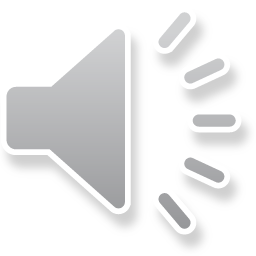 èÆÕçÎ, ÈßÈAá çØñÞdÄ¢ ©IÞµæG
Dhaivame’, Ninakku sthothramundaakatte’.
èÆÕÕºÈ ÖádÖâ×
ØáÕßçÖ×ÍÞ·¢
ÜâçAÞØí 10:25_37
Gospel
Luke 10: 25-37
dµßØñáçÕ, ÈßÈAá ØñáÄß ©IÞÏßøßAæG
Kristhuve’ Ninakku sthuthi undaayirikkatte’
¼í¾ÞÈµàVJÈ¢ 248
Hymns 248
Hymns 248 stanza 1 of 6
èÆÕJßX ÙßÄ¢ ¥ÈáØøßMÄá
ØVÕîÏÞ·Bæ{AÞZ ¥æÙÞ
¯x¢ ÈÜïÞøÞÇÈÏÄáçÉÞæÜ
ÎxáÉÞØÈÏßÜï ÈâÈ¢.
Daivathin hitham anusarippathu,
Sarvva yagangalekal aho,
Ettam nallaaradhanayathupole’,
Mattupaasanayilla noonam.
Hymns 248 Chorus
µVJçÈ_ÉâVHÎÞÏí
ºßL ÕÞAá dµßÏÏßÜáæÎ_
ØLÄ¢ ÈßæK ¥ÈáØøßºîà¿ÞX
ÈßX ÄáÃ ÈWæµÈßAá ØÆÞ.
Karthane’  poornnamaayi
Chintha vakku kriyayilum,
Santhatham Ninne’ Anusaricheedaan
Nin thuna nalkenikku sada.
Hymns 248 stanza 2 of 6
çÏÖá øfµX èÆçÕ×í¿¢ ¥ÄßKá
dµâÖßæÜ ÎøÃçJÞ{Õá¢
¥ÈáØøßºîÄßæÈ ¥ÈáÆßÈ¢
¥ÈáµøßA ®X ÎÈçÎ.
Yeshu Rakshakan Dhaiveshtam athinnu,
Krooshile’maranatholavum,
Anusarichathine’ anudinam
Anukarikka en maname’
Hymns 248 Chorus
µVJçÈ_ÉâVHÎÞÏí
ºßL ÕÞAá dµßÏÏßÜáæÎ_
ØLÄ¢ ÈßæK ¥ÈáØøßºîà¿ÞX
ÈßX ÄáÃ ÈWæµÈßAá ØÆÞ.
Karthane’  poornnamaayi
Chintha vakku kriyayilum,
Santhatham Ninne’ Anusaricheedaan
Nin thuna nalkenikku sada.
Hymns 248 stanza 6 of 6
Éá×í¿ßÏáU çµÞÄOáæµÞIÕæø
Îc×í¿ÎÞÏí çÉÞ×ßMßAáÎÕX
ÉÞùÏßWÈßKáU çÄÈßÈÞW ÆßÈ¢
çÄÞùáçÎ ÄcÉñøÞµá¢ ¥ÕV.
Pushtiulla kothampu kondavare
Mrishtamay poshippikkumavan
Parayil ninnulla theninal dinam
Thorume thriptharakum avar.
Hymns 248 Chorus
µVJçÈ_ÉâVHÎÞÏí
ºßL ÕÞAá dµßÏÏßÜáæÎ_
ØLÄ¢ ÈßæK ¥ÈáØøßºîà¿ÞX
ÈßX ÄáÃ ÈWæµÈßAá ØÆÞ.
Karthane’  poornnamaayi
Chintha vakku kriyayilum,
Santhatham Ninne’ Anusaricheedaan
Nin thuna nalkenikku sada.
SERMON
Èß¶cÕßÖbÞØdÉÎÞÃ¢
ØVÕîÖµñßÏáU ÉßÄÞÕÞÏß, ¦µÞÖÕá¢ ÍâÎßÏá¢ µÞÃæM¿áKÕÏá¢ µÞÃæM¿ÞJÕÏáÎÞÏáU ØµÜæJÏá¢ Øc×í¿ßºîÕÈÞÏ ¯µèÆÕJßW ¾ÞX ÕßÖbØßAáKá.
Sarvashakthiyulla Pithaavaayi akaashathieyum bhoomiyeyum kaanappedunnavayum kaanappedaathavayumayulla sakalatheyum srishtichavanaaya eka Dhaivathil njaan viswasikkunnu.
èÆÕJßæa ¯µ¼ÞÄÈÞÏ ÉádÄÈÞÏß, ¯µ µVJÞÕÞÏ çÏÖádµßØñáÕßÜá¢ ¾ÞX ÕßÖbØßAáKá; ¥ÕX ØVÕîçÜÞµBZAá¢ ÎáæO Äæa ÉßÄÞÕßWÈßKá ¼ÈßMßAæMGÕX.
Dhaivathinte’ ekajathanaaya puthrranaayi eka Karthaavaaya Yeshu Kristhuvilum njaan viswashikkunnu; Avan sarva lokanghalkkum munpe’ thante’ pithaavilninnu janippikkappettavan,
èÆÕJßWÈßKá èÆÕ¢, dÉµÞÖJßWÈßKá dÉµÞÖ¢, ØÄcèÆÕJßWÈßKá ØÄcèÆÕ¢, ¼ÈßMßAæMGÕX, ©IÞAæMGÕÈÜï, ÉßÄÞÕßçÈÞ¿í ¯µÄÄbÎáUÕX, ¥ÕÈÞW ØµÜÕá¢ ©IÞÏß.
Dhalvathil ninnu Dhaivam, prakaashathilninnu prakaasham, Sathya Dhaivathil ninnu sathya Dhaivam, Janippikkappettavan, undaakkappettavanalla, Pithaavinodu eka thathvamullavan, Avanaal sakalavum undaayi,
¥ÕX ÎÈá×cøÞÏ ÈÎáAá¢ ÈNáæ¿ øfÏíAá¢ çÕIß ØbV·JßWÈßKí §ùBß, ÉøßÖáiÞvÞÕßÈÞW µÈcµÎùßÏÏßWÈßKí ¥ÕÄøßºîá ÎÈá×cÈÞÏßJàVKá. æÉÞLßçÏÞØí ÉàÜÞçJÞØßæa µàÝßW ÈÎáAáçÕIß dµâÖßAæMGá.
avan manushyaraaya namukum nammude’ rakshakkum vendi swargathil ninnu iranghi, Parishudhaathmaavinaal kanyaka mariyayilninnu avatharichu manushyanayi theernnu, Ponthios Peelathosinte’ keezhil 'namukku vendi Kroosikkappettu
¥ÕX µ×í¿æMGá, ¥¿AæMGá, ÄßøáæÕÝáJáµ{ßXdÉµÞø¢ ÎâKÞ¢ ÆßÕØ¢ ©ÏßVæJÝáçKxá, ØbV·JßçÜAá µÏùß, ÉßÄÞÕßæa ÕÜJáÍÞ·Jí §øßAáKá.
Avan kashtapettu, Adakkappettu, Thiruvezhuthukalin prakaaram Moonnam dhivasam uyirthezhunnettu swargathilekku kayari Pithaavinte‘ valathu bhaaghathu irikkunnu.
¥ÕX ¼àÕÈáUÕæøÏá¢ ÎøßºîÕæøÏá¢ ÈcÞÏ¢ ÕßÇßMÞX ÎÙÄbçJÞæ¿ ÕàIá¢ Õøá¢; ¥Õæa øÞ¼cJßÈá ¥ÕØÞÈ¢ ©IÞµÏßÜï. µVJÞÕá¢ ¼àÕßMßAáKÕÈá¢, ÉßÄÞÕßWÈßKá¢ ÉádÄÈßWÈßKá¢ ÉáùæM¿áKÕÈá¢
Avan jeevanullavareyum marichavareyum nyaayam vidhippan mahathvathode’ veendum varum. Avante’ rajyathinu avasanam undakayilla. Karthaavum jeevippikkunnavanum, Pithavilninnum puthranilninnum purappedunnavanum
ÉßÄÞÕßçÈÞ¿á¢ ÉádÄçÈÞ¿á¢µâæ¿ ÕwßAæMGá ÎÙÄbæM¿áKÕÈá¢, dÉÕÞºµæøæAÞIá ÉùÏßºîÕÈáÎÞÏ ÉøßÖáiÞvÞÕßÜá¢ ¾ÞX ÕßÖbØßAáKá.
Pithavinodum, Puthra-nodumkoode’ vannikkappettu mahathvappedunnavanum, Pravaachakare’-kkondu parayichavanumaaya parishudhaathmavilum njaan viswashikkunnu.
µÞçÄÞÜßµÕá¢ ¥æMÞæØñÞÜßµÕáÎÞÏ ¯µ ÕßÖáiØÍÏßÜá¢ ¾ÞX ÕßÖbØßAáKá. ÉÞÉçÎÞºÈJßÈáU ¯µÌÉñàØíÎæÏ ¾ÞX ¥ÈáØøßAáKá,
Katholikavum appostholikavu-maaya eka visudha sabhayilum njaan viswasikkunnu. Paapamochanathinulla eka bapthismaye’ njaan anusarikkunnu.
ÎøßºîÕøáæ¿ ÉáÈøájÞÈJßÈá¢ ÕøáÕÞÈáU çÜÞµJßæÜ ¼àÕÈá¢ ¾ÞX µÞJßøßAáKá. ¦æÎX.
Marichavarude’ punarudhaanathinum, varuvaanulla lokathile jeevanum njaan kaathirikkunnu. AMEN.
Announcements
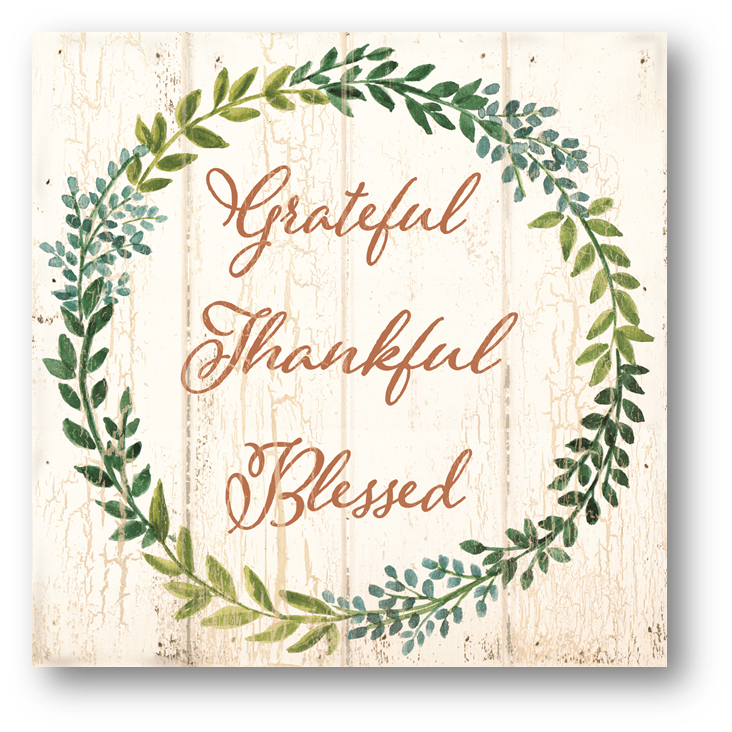 Birthday 
Wedding Anniversary 
Thanksgiving
Hymns 428 Stanza 1 of 5
®HÎßÜïÞ µcÉÞÆÞÈ¢
®Ká¢ ÄøáKÄß_
æÈçLÖáÕßKá æµÞ¿áAá¢
®X çÆÙà, ÈwßÏÞÏí.
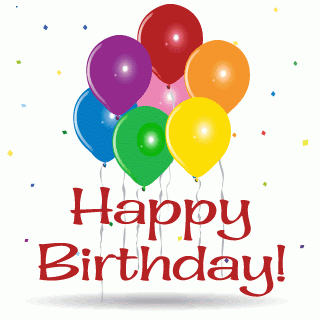 Ennamillaa krupaa dhaanam
Ennum tharunnathi-
nentheshuvinu kodukkum
En dhehi, nandhiyaay
Hymns 428 Stanza 3 of 5
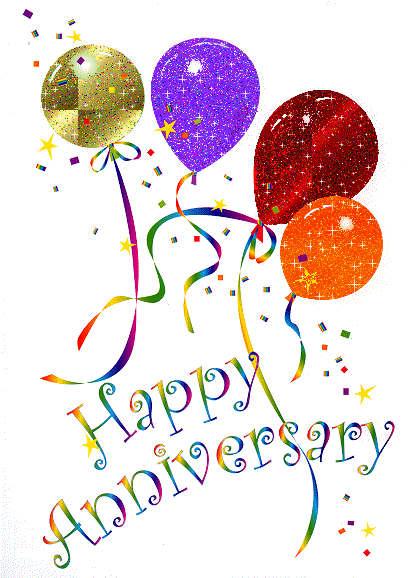 µVJX ÄK ÆÞÈBZAÞÏí
§j¢ ¾ÞX æºÏñà¿á¢
øfÞÉÞdÄ¢ èµÏßçÜLß
dÉÞVjßAá¢ èÆÕæJ.
Karthan thanna dhanangalkkaay
Itdham njaan cheytheedum
Rakshaapaathram kayyilenthi
Praarthikkum Dhaivatthe’
Hymns 428 Stanza 5 of 5
ÄX çØÕÏíAá ¾ÞÈçÏÞ·cX
®KßW ÉáÃc¢ ÈÞØñß,
®KßçÜÞ ØVÕî¢ ÄX ÆÞÈ¢
®Ká ¾ÞX ç¸Þ×ßAá¢.
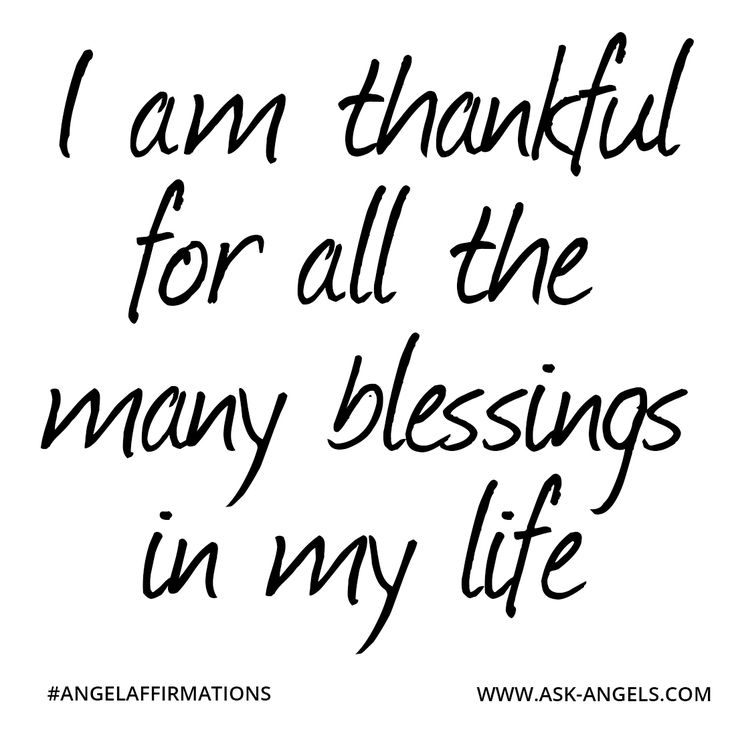 Than sevakku njaanayogyan
Ennil punnhyam naasthi
Ennilo sarvam than dhaanam
Ennu njaan ghoshikkum.
English-77
Eng – 77 stanza 1 0f 5
Lord, as to Thy dear cross we flee,
And plead to be forgiven,
So let Thy life our pattern be,
And form our souls for heaven.
Eng – 77 stanza 2 0f 5
Help us, through good report and ill,
Our daily cross to bear;
Like Thee, to do our Father's will;
Our brethren's grief to share.
Eng – 77 stanza 3 0f 5
Let grace our selfishness expel,
Our earthliness refine;
And kindness in our bosoms dwell,
As free and true as Thine.
Eng – 77 stanza 5 0f 5
Kept peaceful in the midst of strife,
Forgiving and forgiven
O may we lead the pilgrim's life,
And follow Thee to heaven.
ÎicØíÅ dÉÞVjÈ
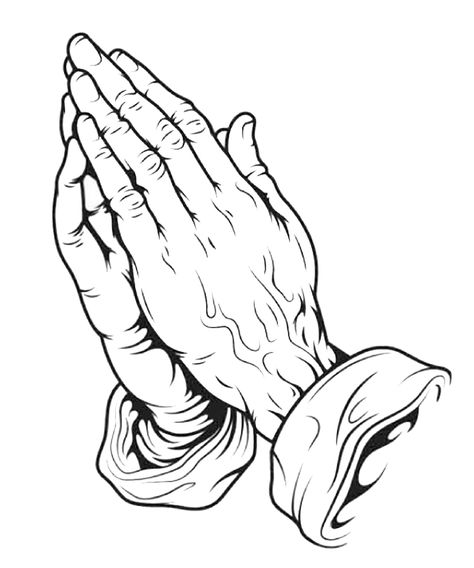 എന്നാല്‍ നിങ്ങള്‍ക്കു രോഗശാന്തി വരേണ്ടതിനു തമ്മില്‍ പാപങ്ങളെ ഏറ്റുപറഞ്ഞു ഒരുവനുവേണ്ടി ഒരുവന്‍ പ്രാര്‍ഥിപ്പിന്‍. നീതിമാന്‍റെ ശ്രദ്ധയോടുകൂടിയ പ്രാര്‍ഥന വളരെ ഫലിക്കുന്നു.
ÏÞçAÞÌí  5:16
øIÞÎæJ ÜßJÞÈß
çÎÜßWÈßKáU ØÎÞÇÞÈJßÈáçÕIßÏá¢ ÈNáæ¿ ¦vÞA{áæ¿ øfÏíAáçÕIßÏá¢ ÈÎáAá µVJÞÕßçÈÞ¿á dÉÞVjßAÞ¢.

 µVJÞçÕ, µøáÃÏáIÞµÃæÎ.
çÜÞµØÎÞÇÞÈJßÈáçÕIßÏá¢, èÆÕJßæa ÕßÖáiØÍÏáæ¿ çfÎJßÈáçÕIßÏá¢, ØµÜ ÎÈá×cøáç¿Ïá¢ æ®µcJßÈáçÕIßÏá¢ ÈÎáAá µVJÞÕßçÈÞ¿á dÉÞVjßAÞ¢.
 
µVJÞçÕ, µøáÃÏáIÞµÃæÎ.
ØÍÞçÎÜicfzÞVAáçÕIßÏá¢, ®ÜïÞ ÖádÖâ×µVAáçÕIßÏá¢, ÕßçÖ×ÞW...®K ÈNáæ¿ çÎÞÁçùxVAáçÕIßÏá¢.....®K ©JçøLcÞØÍÏáæ¿ çÎÞÁçùxVAáçÕIßÏá¢ .....®K ÎÞVçJÞNÞ ØÍÏáæ¿ æÎdÄÞçMÞÜàJÞÏíAáçÕIßÏá¢...®K ÈNáæ¿ Ìß×MßÈáçÕIßÏá¢,
¥ÕV ÖáiÙcÆÏçJÞ¿á¢ ÈÜï ÎÈTÞfßçÏÞ¿á¢µâæ¿ ÄB{áæ¿ ÖádÖâ×æÏ ÈßÕVJßçAIÄßÈá¢ ÈÎáAá µVJÞÕßçÈÞ¿á dÉÞVjßAÞ¢.
µVJÞçÕ, µøáÃÏáIÞµÃæÎ.
ÈNáæ¿ øÞ¼cæJ ®ÜïÞ ÍøÃµVJÞAZAáçÕIßÏá¢, ¥ÇßµÞøJßÜáU ÎæxÜïÞÕVAáçÕIßÏá¢ ÈÎáAá µVJÞÕßçÈÞ¿á dÉÞVjßAÞ¢

µVJÞçÕ, µøáÃÏáIÞµÃæÎ.
çøÞ·ßµZAá¢ µ×í¿æM¿áKÕVAá¢ Æá£¶ßÄVAá¢ ÎøßAÞùÞÏÕVAá¢çÕIß ÈÎáAá µVJÞÕßçÈÞ¿á dÉÞVjßAÞ¢. 
 
µVJÞçÕ, µøáÃÏáIÞµÃæÎ.
¥·ÄßµZAá¢ ÕßÖKßøßAáKÕVAá¢ ¥ÈÞÅVAá¢ ÉàÁ ¥ÈáÍÕßAáKÕVAá¢ çÕIß ÈÎáAá µVJÞÕßçÈÞ¿á dÉÞVjßAÞ¢.

 µVJÞçÕ, µøáÃÏáIÞµÃæÎ.
¥tµÞøJßWÈßKá Äæa ¥qáÄdÉµÞÖJßçÜAá ÈæN Õß{ßºîÕæa ØÆí·áÃBæ{ ç¸Þ×ßMÞX ÄAÕH¢ ÈÎáAáçÕIßÏá¢ dµßØñáÕßæa ÈÞÎ¢ ¯xáÉùÏáK ¯ÕVAáçÕIßÏá¢ ÈÎáAá µVJÞÕßçÈÞ¿á dÉÞVjßAÞ¢.

  µVJÞçÕ, µøáÃÏáIÞµÃæÎ.
¨ ÍâÎßÏßW èÆÕæJ çØÕßºîí, §çMÞZ ÕßdÖÎßAáK ®ÜïÞ èÆÕÍcÄcçøÞ¿á¢µâæ¿ Äæa ¥LÎßÜïÞJ ØçLÞ×Jßæa ÉâVHÄÏßçÜAá dÉçÕÖßAáKÄßÈÞÏß ÈÎáAá µVJÞÕßçÈÞ¿á dÉÞVjßAÞ¢.
   
µVJÞçÕ, µøáÃÏáIÞµÃæÎ.
ÈÎáAá dÉÞVjßAÞ¢
ØVÕîÖµñÈÞÏ µVJÞçÕ, Èßæa ¦vÞÕí ÖøàøÎÞµáK ØÍæÏ ÎáÝáÕÈá¢ Íøßºîá ÖáiàµøßAáKáÕçÜïÞ
Sarvashakthanaaya karthave’, Ninte’ aathmaavu sareeramaakunna sabhaye’ muzhuvanum bharichu sudheekarikkunnuvallo
Èßæa ÕßÖái ØÍÏßæÜ ®ÜïÞÕßÇJßÜáÎáU ¼ÈBZAá¢çÕIß ¾BZ µÝßAáK ¥çÉfµæ{Ïá¢ dÉÞVjÈµç{Ïá¢ èµæµÞUÃæÎ.
Ninte’ vishudha sabhayile’ ellaa vidhathilulla janangalkkum vendi njangal kazhikkunnathaaya apekshakaleum praarthanakeleyum kaikkollename’
¥ÄßÜáU ³çøÞøáJÈá¢ ¥ÕÈÕæa Õß{ßÏßÜá¢ ÖádÖâ×ÏßÜá¢ ÈßæK ØÄcçJÞ¿á¢ ÍµñßçÏÞ¿á¢ çØÕßçAIÄßÈá ¾B{áæ¿ µVJÞÕá¢ øfßÄÞÕáÎÞÏ çÏÖádµßØñáÎâÜ¢ µcÉ ¥øá{ÃæÎ. ¦æÎX.
Athilulla ororuthanum avanavante’ viliyilum sushrrooshayilum Ninne’ sathyathodum bhakthiyodum sevikkendathinu njangalude Karthaavum rakshithaavumaaya YeshuKristhu moolam Krupa arulename’. Amen.
²KÞ¢ ¦ÖàVÕÞÆ¢
ÈNáæ¿ µVJÞÕÞÏ çÏÖádµßØñáÕßæa µcÉÏá¢, èÆÕJßæa ØíçÈÙÕá¢, ÉøßÖáiÞvÞÕßæa µâGÞÏíÎÏá¢ ÈßBæ{ÜïÞÕçøÞ¿á¢µâæ¿ §øßAáÎÞùÞµæG. ¦æÎX
Nammude’ Karthaavaya YeshuKristhuvinte’ krupayum Dhaivathinte’ snehavun, parishudhaathmaavinte ‘ kootaaymayum ningalellaavarodum koode irkkumaaraakatte’. Amen
¥M¢ ÈáùáAW
§ÄÞ, ØçÙÞÆøzÞV ²æJÞøáÎßºîá ÕØßAáKÄí ®dÄ ÖáÍÕá¢ ®dÄ ÎçÈÞÙøÕá¢ ¦µáKá.     ØCà.133:1
BREAKING OF THE BREAD
Ithaa, sahodaranmar orumichu vasikkunnathu ethra subhavum ethra manoharavum akunnu
¥M¢ ²Kí ¦µæµÞIá ÉÜøÞÏ ÈÞ¢ ²øá Öøàø¢ ¦µáKá. ÈÞ¢ ®ÜïÞÕøá¢ ¦ ²çø ¥MJßW ¥¢ÖßµZ ¦µáKáÕçÜïÞ.å 1 æµÞøß. 10:17
Appam onnaakakondu palaraaya naam oru shareeram aakunnu. Naam ellaavarum aa ore’ appathil amshikal aakunnuvallo.
¾ÞX ¥Õæa µâ¿ÞøJßW ¼Ïç¸Þ×ÏÞ·Bæ{ ¥VMßAá¢. ¾ÞX µVJÞÕßÈá ÉÞ¿ß µàVJÈ¢ æºÏîá¢.
Njaan avante’ koodaarathil jayaghosha yaagangale’arppikkum. Njaan Karthaavinu paadi keerthanam cheyyum.
ØÎÞÇÞÈ¢ ÉâVH ØÎÞÇÞÈ¢ 
ØÄcÎÞÏí ÜÍßºîà¿á¢ ÈßÈAá
Samaadhaanam poorna samadhanam
	Sathyamaay labhicheedum ninakku
dµßØñàÏ·àÄ¢ 158
Lyrics 158
Lyrics 158- Chorus
³¿ß ÕÞ µcÉÏÞ¢ ÈÆßÏøßµßW_Èßæa
ÎÜßÈÄ ÈàAÞX ÉÞÉà
³¿ß ÕÞ µcÉÏÞ¢ ÈÆßÏøßµßW
Odi vaa krupayam nadhiyarikil-ninte’
Malinatha neekkaan paapi
Odi vaa kripayaam nadhiyarikil
Lyrics 158 – Stanza 1 of 5
çÄ¿ß ÈßæK µÞpÞçÈx¢
ÕÞ¿ß ÎÜVKÕÈáU¢
³¿ßÕKá ÉÞ¿áµ{çBxá µáøßÖßW
çÈ¿ß Èßæa øf çÏÖá
Thedi ninne’ kaanmaanettam
Vaadi malarnna vannullam
Odivannu padukalangettu kurishil
Nedi ninte’ raksha Yeshu
Lyrics 158 – Stanza 1 of 5
çÎÞ¿ßçÏÞ¿áÏVJá ÉßÄÞ_
çÕÞ¿ßøáKá ÎicØíÅÈÞÏí_
çµÃçÉfßAáKá çÕ·¢_
Modiyod uyartthu pitha-
Vodirunnu madhyasthanaay
Kenapekshikkunnu vegam-
Lyrics 158- Chorus
³¿ß ÕÞ µcÉÏÞ¢ ÈÆßÏøßµßW_Èßæa
ÎÜßÈÄ ÈàAÞX ÉÞÉà
³¿ß ÕÞ µcÉÏÞ¢ ÈÆßÏøßµßW
Odi vaa krupayam nadhiyarikil-ninte’
Malinatha neekkaan paapi
Odi vaa kripayaam nadhiyarikil
Lyrics 158 – Stanza 2 of 5
¥Öáißµæ{ÞÝßºîá ÈßX
¥µcÄcB{µxà¿ÞX
ÕßÖáißÏßKáùÕæÏ ÄáùK ÎÞVÕîßW
µá{ßºîá ÈàÏÈáÆßÈ¢
Ashudhikalozhichu nin
Akruthyangalakatteedaan
Vishudhiyinnuravaye thuranna maarvil
Kulichu neeyanudinam
Lyrics 158 – Stanza 2 of 5
æÕ{áMßºîCßæÏ ÉßæK
µá¿ßºîà¿ßW Ä¿ßºîá Èà
ÕßÖáiÈÞÏíÕ{VKà¿á¢_
Veluppichankiye’ pinne’
Kudicheedil thadichu nee
Vishudhanay valarnneedum
Lyrics 158- Chorus
³¿ß ÕÞ µcÉÏÞ¢ ÈÆßÏøßµßW_Èßæa
ÎÜßÈÄ ÈàAÞX ÉÞÉà
³¿ß ÕÞ µcÉÏÞ¢ ÈÆßÏøßµßW
Odi vaa krupayam nadhiyarikil-ninte’
Malinatha neekkaan paapi
Odi vaa kripayaam nadhiyarikil
Lyrics 158 – Stanza 3 of 5
ÉøßÖáiÞvÞÕá Èßæa
ÎøÃÞÕØíÅæÏ µIá
µø{ÜßEøßµßW ÕæK¿áJá ÈßæK
Äßøá ¼àÕX ªÄß ÈßKßW
Parishudhaathmaavu ninte’
Maranaavasthaye’ kandu
Karalalinjarikil vanneduthu ninne’
Thiru jeevan oothi ninnil
Lyrics 158 – Stanza 3 of 5
ÎùáøâÉÎÞAß ÈßæK
ÄßøáØíÈÞÈ¢ ÈWµßÏÕX
ÉøßÖáiÈÞÏíÈ¿Já¢_
Maru roopamakki ninne’
Thiru snaanam nalkiyavan
Parishudhanai nadathum-
Lyrics 158- Chorus
³¿ß ÕÞ µcÉÏÞ¢ ÈÆßÏøßµßW_Èßæa
ÎÜßÈÄ ÈàAÞX ÉÞÉà
³¿ß ÕÞ µcÉÏÞ¢ ÈÆßÏøßµßW
Odi vaa krupayam nadhiyarikil-ninte’
Malinatha neekkaan paapi
Odi vaa kripayaam nadhiyarikil
Lyrics 158 – Stanza 4 of 5
ØÄcÎÞ¢ ÄßøáÕºÈ¢
Öáiß ÕøáJà¿á ÈßæK
ÖáißÏßX ÕÝßÏÄßW È¿Já¢ ÕºÈ¢
ÈßÄc¢ Èßæa ÉÞÆBZAá
Sathyamaam  thiruvachanam
Shudhi varutheedum ninne’
Shudhiyin vazhiyathil nadathum vachanam
Nithyam ninte’ paadhangalkku
Lyrics 158 – Stanza 4 of 5
ØÄcæÕ{ßºî¢ ÄKßGá
ÖáiÄÏßX ÖáiØíÅÜ_
æJJáçÕÞ{¢ ÄáÃºîà¿á¢_
Sathya velicham thannittu
Shudhathayin shudhasthala-
thethuvolam thunacheedum-
Lyrics 158- Chorus
³¿ß ÕÞ µcÉÏÞ¢ ÈÆßÏøßµßW_Èßæa
ÎÜßÈÄ ÈàAÞX ÉÞÉà
³¿ß ÕÞ µcÉÏÞ¢ ÈÆßÏøßµßW
Odi vaa krupayam nadhiyarikil-ninte’
Malinatha neekkaan paapi
Odi vaa kripayaam nadhiyarikil
Lyrics 158 – Stanza 5 of 5
ÖáißÏßKÜCÞøJßW
ÖáißÎÞzÞæø ØñáÄßMßX
ÖáiÄÏßW ÕØßAá¢ ÏçÙÞÕÞæÏ ÈßBZ
ÈßÄc¢ ÈßÄc¢ Õ{VKá ÈÞ¢
Shudhiyinnalankaarathil
Shudhimanmare sthuthippin
Shudhathayil vasikkum Yahovaaye’ ningal
Nithyam nithyam valarnnu nam
Lyrics 158 – Stanza 5 of 5
ÖáiÄÏßW ÎáÄßVKá ÉÞ_
ÉæJ ÈÖßMßºîà¿áµßW
dµßØñáÕßW ¼àÕßºîà¿á¢ ÈÞ¢_
Shudhathayil muthirnnu paa- 
patthe nashippicheedukil
Kristuvil jeevicheedum nam-
Lyrics 158- Chorus
³¿ß ÕÞ µcÉÏÞ¢ ÈÆßÏøßµßW_Èßæa
ÎÜßÈÄ ÈàAÞX ÉÞÉà
³¿ß ÕÞ µcÉÏÞ¢ ÈÆßÏøßµßW
Odi vaa krupayam nadhiyarikil-ninte’
Malinatha neekkaan paapi
Odi vaa kripayaam nadhiyarikil
Èßæa dÉßÏÉádÄæa øµñJÞW Èßæa µcÉÞØÈJßçÜAáU ÉáÄáÕÝßæÏ dÉÄß×íÀßºîßøßAáK ÉøßÖáiÉßÄÞçÕ, ¥ÕX Îá¶ÞLø¢ ¥çÏÞ·cøÞÏ ¾BZ ÈßCçÜAí ¥¿áJáÕøáKá.
Ninte’ priyaputhrante’ rakthathaal Ninte’ krupaasanathilekkulla puthu vazhiye’ prathishttichirikkunna parishudha pithaave, avan mukhaanthiram ayogyaraaya njanghal Ninkalekku aduthu varunnu.
ØbV·JßÜá¢ ÍâÎßÏßÜáÎáUæÄÜïÞ¢ ÈßÈAáUÄçÜïÞ. Èßæa èµÏßWÈßKá ÕÞBß ¾BZ ÈßÈAá ÄøáKçÄÏáUá.
Swargathilum bhoomiyilumullathellam ninakkullathallo. Ninte’ kayyilninnu vaanghi njangal Ninakku tharunnatheyullu.
¾Bæ{Ïá¢ ¾B{áæ¿ ¨ ÆÞÈBæ{Ïá¢ Èà èµæAÞIí Èßæa ÎÙÄbJßÈÞÏß ©ÉçÏÞ·ßAÃæÎKá ÄÞÝíÎçÏÞæ¿ ¾BZ ÈßçKÞ¿çÉfßAáKá. ¦æÎX
Njangaleyum njangalude’ ee dhanangaleyum Nee kaikkondu Ninte’ mahathvathinaayi upayogikkanamennu thazhmayode’ njangal ninnodu apekshikkunnu. Amen
çÏÖáçÕ, çdÖ×íÀ ÎÙÞÉáçøÞÙßÄÈÞÏáçUÞçÕ, Èßæa Öß×czÞøáæ¿ È¿áÕßW Èà ØKßÙßÄ- -ÈÞÏßøáKÄáçÉÞæÜ ¾B{áæ¿ ÎÇcJßÜá¢ ÕKí
Yeshuve, shreshta Maahapurohithanaayullove’, Ninte’ shishyanmaarude naduvil Nee sannihithana-ayirunnathupole’ njangalude’ madhyathilum vannu
¥M¢ ÈáùáAáKÄßW ÈßæKJæK ¾BZAá æÕ{ßæM¿áJßJøÃæÎKá ÉßÄÞÕßçÈÞ¿á¢ ÉøßÖáiÞvÞÕßçÈÞ¿á¢µâæ¿
appam nurukkunnathil Ninnethanne’ njangalkku velippeduthi tharenammenu Pithaavinodum, Parishudhaathmavinodum koode
¯µèÆÕÎÞÏß µÞÜÞÕØÞÈ¢ µâ¿ÞæÄ ¼àÕßºîáÕÞÝáK ÈßçKÞ¿á ¾BZ ¥çÉfßAáKá. ¦æÎX.
Eka Dhaivamaayi kaalaavasaanam koodathe’ jeevichu vaazhunna Ninnodu njangal apekshikkunnu. AMEN
µVJÞÕá ÈßBç{Þ¿áµâæ¿ §øßAæG.
Karthaavu ningalodukoode yirikkatte’.
ÈßBç{Þ¿áµâæ¿Ïá¢.
Ningalodu koodeyum.
ÈßB{áæ¿ ÙcÆÏBæ{ ©ÏVJáÕßX.
Ningalude’ hrudhayangale’ uyarthuvin.
¾BZ ¥ÕæÏ µVJÞÕßCçÜAí ©ÏVJáKá.
Njangal avaye’ Karthaavingalekku uyarthunnu
ÈNáæ¿ èÆÕÎÞÏ µVJÞÕßÈá ÈÎáAá çØñÞdÄ¢ æºÏîÞ¢.
Nammude Dhaivamaaya karthavinnu namakku sthothrani cheayyaam
¥BæÈ æºÏîáKÄá ÏáµñÕá¢ ÈcÞÏÕá¢ ¦µáKá.
Anghane’ cheeyunnathu yukthavum nyaayavum aakunnu
ÉøßÖái µVJÞçÕ, ØVÕîÖµñÈÞÏ ÉßÄÞçÕ, ÈßÄcèÆÕçÎ, ¾BZ ®ÜïÞ µÞÜB{ßÜá¢ ®ÜïÞ ØíÅÜB{ßÜá¢ ÈßÈAá çØñÞdÄ¢ æºÏîáKÄí ¯xÕá¢ ÏáµñÕá¢ ÈcÞÏÕá¢ ¾BZ æºçÏîIáK ÎáùÏáÎÞµáKá.
Parishudha Karthaave’, sarvashakthhanaaya Pithaave’, nithya Dhaiivame’, njanghal ellaa kaalangalilum ellaa sthalangalilum ninakku sthothram cheyyunnathu ettavum yukthavum nyayavum njanghal cheyyendunna murayumaakunnu
Èßæa ÉádÄÈá¢ ¾B{áæ¿ µVJÞÕáÎÞÏ çÏÖádµßØñá ÎâÜÎÞÏßGáÄæK; ¥ÕX Îá¶ÞLø¢ Èà ¦µÞÖæJÏá¢ ÍâÎßæÏÏá¢ ¥ÕÏßÜáU ØµÜæJÏá¢ ©IÞAß,
Ninte’ puthranum njangalude’ Karthaavumaaya Yeshu Kristhu moolamaayittu thanne’, avan mukhaanthiram Nee aakaashatheyum bhoomiyeyum avayilulla sakalatheyum undaakki,
ÎÈá×cæÈ Èßæa ØbL ØÞÆcÖcJßW ÈßVNßAÏá¢ æºÏñá. ¥ÕX ÉÞÉJßW ÕàÃçMÞZ ÉáÄßÏ Øc×í¿ßÏáæ¿ ¦ÆcËÜÎÞçµIÄßÈá ¥ÕæÈ ÕàæI¿áAÏá¢ æºÏñá.
manushyane’Ninte’ swantha saathrushyathil nirmikkayum cheythu. Avan paapathil veenappol puthiya shrishtiyude adhyaphalamaakendathinu avane veendedukkukayum cheythu.
¥ÄáæµÞIá èÆÕÆâÄzÞçøÞ¿á¢ dÉÇÞÈèÆÕ - ÆâÄzÞçøÞ¿á¢ ØbV·JßæÜ ØµÜØ¢¸çJÞ¿á¢µâæ¿ ¾BZ ®çMÞÝá¢ ÈßæK ØñáÄßºîá¢, èØÈcB{áæ¿ èÆÕÎÞÏ µVJÞÕí ÉøßÖáiX, ÉøßÖáiX, ÉøßÖáiX;
Athukondu Dhaivadhoodanmaarodum pradhaana Dhaivadhoodhanmaarodum swarghathile’ sakala sanghathodumkoode’ njanghal eppozhum Ninne’ sthuthichum sainyangalude’ Dhaivamaaya Karthaavu Parishudhan, Parishudhan, Parishudhan;
¦µÞÖÕá¢ ÍâÎßÏá¢ Èßæa ÎÙÄb¢ æµÞIá ÈßùEßøßAáKá. ÎçÙÞKÄÈÞÏ µVJÞçÕ, ÈßÈAá ÎÙÄb¢ ®Ká æºÞÜïßÏá¢ Èßæa ÎÙÄbÎáU ÈÞÎæJ ÉáµÝíJß ÎÙÄbæM¿áJáKá. ¦æÎX.
Aakasavum Bhoomiyum ninte’ mahathvam kondu niranjirikkunnu. Mahonnathanaaya Karthaave’, Ninakku mahathavam ennu cholliyum, Ninte ‘mahathvamulla namathe’ pukazhthi mahathvappeduthunnu. AMEN.
µVJÞÕßæa ÈÞÎJßW ÕKÕÈá¢, ÕøáÕÞÈßøßAáKÕÈá¢ ÕÞÝíJæMGÕÈÞµáKá. ©KÄB{ßW ØñáÄß.
Karthaavinte’naamathil vannavanum, varuvaanirikkunnavanum vaazhthappettavanakunnu. Unnathangalil sthuthi.
ØbV·ØíÅÉßÄÞçÕ, Èà ØÄcÎÞÏß ÉøßÖáiÈÞµáKá. Èà ØÄcÎÞÏß ÕÞÝíJæMGÕÈÞµáKá. ÎÈá×cÕV·çJÞ¿áU Èßæa ¦VdÆØíçÈÙ¢æµÞIá Èßæa ¯µÉádÄÈÞÏ çÏÖádµßØñáÕßæÈ
Swargasthapithaave’, Nee sathyamaayi parishudhanaakunnu. Nee sathyamaayi vaazhthappettavanaakunnu. Manushya vargathodulla Ninte’ aardhrasneham kondu Ninte’ eka puthranaaya Yeshu Kristhuvine’
¾B{áæ¿ ÎÈá×cØbÍÞÕæJ ®¿áMÞÈá¢ ¾B{áæ¿ ÕàæI¿áMßÈÞÏß µáøßÖßçzW ÎøÃ¢ ¥ÈáÍÕßMÞÈá¢ ÄKáÕçÜïÞ. ¥ÕX ²øßAÜÞÏß ÄæKJæK ¯µ ÕÝßÉÞ¿ÞÏß ¥VMßºîÄßÈÞW ØVÕîçÜÞµJßæaÏá¢ ÉÞÉBZAÞÏßGá ÄßµÕÞÏß,
njangalkulla swabhaavathe’ eduppaanum njangalude’ veendeduppinaayi kurishinmel maranam anubhavippaanum thannuvallo. Avan orikkalaayi thannethanne’  eka vazhipaadaayi arppichathinaal sarva lokathinteyum paapangalkkaayittu thikavaayi,
ÉâVHÎÞÏß, ÎÄßÏÞµáK ÏÞ·Õá¢ ÕÝßÉÞ¿á¢ dÉÄßÖÞLßÏá¢ ÄßæµAÏá¢, ÄÞX ÕàIá¢ ÕøáçÕÞ{¢ Äæa ¦ ÕßÜçÏùßÏ ÎøÃæJAáùßºîí §¿Õß¿ÞÄáU ³VNæÏ ÈßÏÎßAÏá¢, ¥ÄßæÈ ®çMÞÝá¢ ¦ºøßAÃæÎKá
poornamaayi, mathiyaakunna yaagavum vazhipaadum prathishaanthiyum thikekkayum, Thaan veendurn varuvolam Thante’ ee vilayeriya maranathekurichu edavidaathulla ormaye niyamikkayum, athine’ eppozhum acharikkenamennu
Äæa ÕßÖái ØáÕßçÖ×JßW ¾Bç{Þ¿á µWÉßAÏá¢ æºÏñáÕçÜïÞ. ¥ÕX ÄÞX ²xßæµÞ¿áAæMG ¦ øÞdÄßÏßW ÄæK ¥M¢ ®¿áJá çØñÞdÄ¢ æºÞÜïß, ¥ÄßæÈ ÈáùáAß, Äæa Öß×czÞVAá æµÞ¿áJá ÉùEá,.
Thante’ vishudha suvisheshathil njangalodu kalpikkayum cheythuvallo. Avan Thaan kaanichu kodukkapetta aa rathriyil thanne’ appam eduthu, sthothram cholli, athine’ nurukki, Thante’ sishyanmaarku koduthu paranju
ÕÞBß ÍfßMßX. §Äá ÈßBZAáçÕIß ÈWµæM¿áK ®æa ÖøàøÎÞµáKá; ®æa ³VNÏíAÞÏß §Äá æºÏíÕßX. ¥JÞÝ¢ µÝßEÄßæaçÖ×¢ ¥dÉµÞø¢ ÄæK ¥ÕX ÉÞÈÉÞdÄ¢ ®¿áJá çØñÞdÄ¢ æºÞÜïß ¥ÕVAá æµÞ¿áJá ÉùEá
vaanghi bhakshippin. Ithu ningalkku vendi nalkappedunna ente’ shareeramaakunnu. Ente’ ormakkaayi ithu cheyvin. Athaazham kazhinjathinte’ shesham aprakaaram thanne’ Avan paanapaathram eduthu, sthothram cholli avarku koduthu paranju
ÈßBZ ®ÜïÞÕøá¢ §ÄßWÈßKá µá¿ßMßX; ®æLKÞW §Äá ÈßBZAáçÕIßÏá¢ ¥çÈµVAáçÕIßÏá¢ ÉÞÉçÎÞºÈJßÈÞÏßGá æºÞøßÏæM¿áK ÉáÄßÏ ÈßÏÎJßÈáU ®æa øµñÎÞµáKá. §ÄßæÈ ÈßBZ µá¿ßAáçOÞæÝÞæAÏá¢ ®æa ³VNÏíAÞÏß æºÏíÕßX.
ninghal ellaavarum ithilninnu kudippin,  enthennaal ithu ningalku vendiyum palarku vendiyum paapamochanathinaayittu choriyappedunna puthiya niyamathinulla Ente’ rakthamaakunnu. Ithine’ ningal kudikkumpozhokkeyum Ente’ ormakkaayi cheyvin.
¦æÎX. µVJÞçÕ, Èßæa ÎøÃæJ ¾BZ æµÞIÞ¿áKá. Èßæa ©ÏßVMßæÈ ¾BZ ¯xáÉùÏáKá. Èßæa øIÞÎæJ ÕøÕßæÈ ¾BZ µÞJßøßAáKá. ÈßÈAá ÎÙÄbÎáIÞµæG.
Amen, Karthaave’, Ninte’ maranathe njangal kondaadunnu. Ninte’ uyirppine’ njanghal ettuparayunnu. Ninte’ randaamathe’ varavine’ njanghal kaathirikkunnu. Ninakku mahatwamudakatte
¥ÄáæµÞIá ÉßÄÞçÕ, ¾B{áæ¿ µVJÞÕÞÏ Èßæa ÉádÄæa ÕßÜçÏùßÏ ÎøÃæJÏá¢ µ×í¿MÞ¿ßæÈÏá¢ ¥Õæa ÎÙÄbÎáU ÉáÈøájÞÈæJÏá¢ ØbV·ÞçøÞÙÃæJÏá¢ ³VJáæµÞIá¢,
Athukondu Pithaave’, njangalude’ Karthaavaaya Ninte’ puthrante’ viiayeriya maranatheyum, kashtappadiiieyum Avante’ mahathvamulla punarudhvaanatheyum swargaarohanatheyum orthukondum
¥ÕÈßW Èà ¾BZAÞÏß ØOÞÆßºî ÉâVHÕàæI¿áMßÈÞÏß ¾BZ ÈßÈAá çØñÞdÄ¢ æºÏñáæµÞIá¢, ¥ÕX µWÉßºîdÉµÞø¢ ¥ÕX ÕøáçÕÞ{¢, ¥Õæa ³VNÏíAÞÏß Èßæa ÆÞØøÞÏ ¾BZ §ÄßæÈ æºÏîáKá.
Avanil Nee njangalkkai sambaathicha poorna veendeduppinaayi njangal Ninakku sthothram cheythukondum Avan kalpichaprakaaram Avan varuvolam Avante’ ormakkaayi Ninte’ dhaasaraaya njangal ithine’ cheyyunnu.
µVJÞÕÞÏ èÆÕçÎ, ¾BZ ÈßÈAá çØñÞdÄ¢ æºÏîáKá. ¾BZ ÈßæK ØñáÄßAáKá; ¾BZ ÈßæK ÎÙßÎæM¿áJáKá.
Karthavaaya Dhaivame’, njangal Ninakku sthothram cheyyunnu. njangal Ninne’ sthuthikkunnu. Njanghal Ninne’ mahimappeduthunnu.
µøáÃÏáU ÉßÄÞçÕ, ¾Bç{Ïá¢ Èßæa ¨ ÆÞÈB{ÞÏ ¥MæJÏá¢ ÕàEßæÈÏá¢ Èßæa ÉøßÖáiÞvÞÕßÈÞW Öáiàµøßºîí, ¾BZ ÎáùßAáK ¨ ¥M¢ dµßØñáÕßæa ÖøàøJßæa µâGÞÏíÎÏá¢.
Karunayulla Pithaave’, njangaleyum Ninte’ ee dhaanangalaaya appatheyum veenjineyum Ninte’ parishudhaathmaavinaal shudheekarichu, njangal murikkunna ee appam Kristhuvinte’ shareerathinte’ koottaaymayum
¾BZ ÕÞÝíJáK ¨ ÉÞÈÉÞdÄ¢ dµßØñáÕßæa øµñJßæa µâGÞÏíÎÏá¢ ¦çµIÄßÈá µcÉ ÈWµÃæÎKá ¾BZ ÄÞÝíÎçÏÞæ¿ ¥çÉfßAáKá.
njangal vaazhthunna ee paanapaathram Kristhuvinte’ rakthathinte’ kootaaymayum aakendathinu krupa nalkenammennu njangal thaazhmayode’ apekshikkunnu
¥BæÈ ¥ÕÈßW çÏÞ¼ßMßAæMGá ¾BZ ®ÜïÞÕøá¢ ÕßÖbÞØJßæa æ®µcÄ dÉÞÉßºîá ¾B{áæ¿ µVJÞÕÞµáK ÎÖßÙÞ ®K ÄÜÏÞµáK ¥ÕCçÜAá ØµÜJßÜá¢ Õ{çøIÄßÈá µcÉ ÈWµÃçÎ.
Anghane Avanil yojippikkappettu, njangal ellaavarurn viswaasathinte’ aikyatha praapichu njangalude’ Karthaavaakunna Mashiha enna thalayaakunna Avankalekku sakalathilum valarendathinu krupa nalkename’
¥ÕX ÎâÜÎÞÏá¢ ¥ÕçÈÞ¿áµâæ¿Ïá¢ ÉøßÖáiÞvÞÕßæa æ®µcJßW ØVÕîÖµñÈÞÏ ÉßÄÞçÕ, ÈßÈAá ØµÜ ÌÙáÎÞÈÕá¢ ÎÙÄbÕá¢ µÞÜÞÕØÞÈ¢ µâ¿ÞæÄ ©IÞÏßøßAæG. ¦æÎX.
Avan moolamaayum avanodu koodeyum parishudhaathmaavinte’ aikyathil sarvasakthanaaya Pithaave’, ninakku sakala bahumanaavum mahathvavum kaalaavasaanam koodathe’ undaayirikkatte’. AMEN.
ÈNáæ¿ øfßÄÞÕÞÏ dµßØñá ¦¼í¾ÞÉßAÏá¢ ÉÀßMßAÏá¢ æºÏñdÉµÞø¢ ÈÞ¢ èÇøcçJÞæ¿ dÉÞVjßºîá æºÞÜïáKá:
Nammude’ Rakshithavaya Kristhu aaknaapikkayum padippikkayum cheythapraakaaram naam dhairyathode’ chollunnathu.
ØbV·ØíÅÈÞÏ ¾B{áæ¿ ÉßÄÞçÕ, Èßæa ÈÞÎ¢ ÕßÖáiàµøßAæM¿ÃçÎ, Èßæa øÞ¼c¢ ÕøÃæÎ, Èßæa §×í¿¢ ØbV·JßæÜçMÞæÜ ÍâÎßÏßÜá¢ ¦µÃæÎ;
Swargasthanaya njangalude’ Pithaave’, Ninte’ naamam visudheekarikhappedename’. Ninte’ raajyam varename’, Ninte’ ishtam swargathileppole’ bhoomiyilum aakename’.
¾BZAí ¦ÕÖcÎáU ¦ÙÞø¢ §Ká ÄøÃæÎ; ¾B{áæ¿ µ¿AÞçøÞ¿á ¾BZ fÎßºîßøßAáKÄáçÉÞæÜ ¾B{áæ¿ µ¿Bæ{ ¾Bç{Þ¿á¢ fÎßçAÃæÎ;
Njangalkku aavashyamulla aaharam innu tharename’; njangalude’ kadakkaarodu njangal kshamichirikkunnathupole’, njangalude’ kadanghale’ njangalodum kshamikkename’;
¾Bæ{ ÉøàfÏßW µ¿JÞæÄ Æá×í¿CW ÈßKá ¾Bæ{ Õß¿áÕßçAÃæÎ; øÞ¼cÕá¢ ÖµñßÏá¢ ÎÙÄbÕá¢ ®çKAá¢ ÈßÈAáUÄçÜïÞ. ¦æÎX.
njangale’ pareekshayil kadathaathe’ dhushtanghal ninnu njangale’, viduvikkename’; raajyavum. shakthiyum, mahathvamum ennekum ninakkullathallo. AMEN.
µøáÃÏáU µVJÞçÕ, ¾BZ Èßæa ÉÜÕßÇÎÞÏáU ÕÜßÏ µøáÃµ{ßW ¥ÜïÞæÄ ¾B{áæ¿ ØbLÈàÄßÏßW ¦dÖÏßºîáæµÞIá Èßæa ¨ çÎÖÏßCçÜAá ÕøáÕÞX ÄáÈßÏáKßÜï.
Karunayulla Karthaave’, njangal Ninte’ palavidhamaayulla valiya karunakalil allaathe njangalude’ swantha neethiyil aasrayichukondu Ninte’ ee meshayinkalekku varuvaan thuniyunnilla.
¾BZ Èßæa çÎÖÏßWÈßKá ÕàÝáK ¥MÈáùáAáµZçÉÞÜá¢ ¥ÈáÍÕßMÞX çÏÞ·cÄÏáUÕøÜï, ®KÞW Èà ®çMÞÝá¢ µøáÃ æºÏîáK ØbÍÞÕÎáU µVJÞÕá ÄæK ¦µáKá.
Njangal Ninte’ mesakku keezhilulla appanurukkukale’ polum kootuvan yogyathayullavaralla. Ennaal Nee eppozhum karuna cheyyunna lakshanamulla Karthaavuthane’ akaunnu.
¥ÄáæµÞIá µcÉÏáU µVJÞçÕ, ¾B{áæ¿ ÉÞÉÖøàøB{á¢ ¦vÞA{á¢ Èßæa §×í¿ÉádÄÈÞÏ çÏÖádµßØñáÕßæa ¯xÕá¢ ÕßÜçÏùßÏ ÖøàøJÞÜá¢ øµñJÞÜá¢ ÖáiàµøßAæM¿áÕÞÈá¢.
Athukondu krupayulla Karthaave’, njangalude’ paapa shareerangalum aathmaakkalum Ninte’ ishtaputhranaaya YeshuKristhuvinte’ ettavum vilayeriya shareerathaalum, rakthathaalum shudheekarikkappeduvaanum
¾BZ ¥ÕÈßÜá¢ ¥ÕX ¾B{ßÜá¢ ®çMÞÝá¢ ÕØßMÞÈá¢ ÄAÕH¢, ¾BZ ¥Õæa ÎÞ¢ØæJ ÍfßAÏá¢ ¥Õæa øµñæJ µá¿ßAÏá¢ æºçÏîIÄßÈá ¾BZAá µcÉÄøÃæÎ. ¦æÎX
njangal avanilum, avan njangalilum eppozhum vasippaanum thakkavannam, njangal avante’ maamsathe’ bhakshikkukayum, avante’ rakthathe’ kudikkayum cheyyendathinnu krupa tharaname’. AMEN.
ÈÞ¢ ÈáùáAáK ¥M¢ dµßØñáÕßæa ÖøàøJßæa µâGÞÏíÎ ¥ÜïçÏÞ?
Naam nurukkunna appam Kristhuvinte’ shareerathinte’ kootaayma allayo.
çÜÞµJßæa ÉÞÉæJ ºáÎæK¿áAáKÕÈÞÏ èÆÕJßæa µáEÞæ¿, ¾Bç{Þ¿á µøáÃÏáIÞµÃæÎ
Lokathinte’ paapathe’ chumannedukkunnavanaaya Dhaivathinte’ kunjaade’, njangalodu karuna undaakaname’.
çÜÞµJßæa ÉÞÉæJ ºáÎæK¿áAáKÕÈÞÏ èÆÕJßæa µáEÞæ¿, ¾Bç{Þ¿á µøáÃÏáIÞµÃæÎ
Lokathinte’ paapathe’ chumannedukkunnavanaaya Dhaivathinte’ kunjaade’, njangalodu karuna undaakaname’.
çÜÞµJßæa ÉÞÉæJ ºáÎæK¿áAáKÕÈÞÏ èÆÕJßæa µáEÞæ¿, 
Èßæa ØÎÞÇÞÈ¢ ¾BZAá ÈWµÃæÎ.
Lokathinte’ paapathe’ chumannedukkunavanaaya Dhaivathinte’ kunjaade’, Ninte’ samaadhaanam njanghalkku nalkename’.
¼àÕæa ¥MÎÞµáK ÈNáæ¿ µVJÞÕÞÏ çÏÖádµßØñáÕßæa Öøàø¢.
Jeevante’ appamaakunna nammude Karthaava ,Yeshu Kristhuvinte shareeram. '
ØÄcÎáLßøßÕUßÏÞÏ ÈNáæ¿ µVJÞÕÞÏ çÏÖádµßØñáÕßæa øµñ¢.
Sathyamunthiri valliyaaya nammude’ Karthaavaya Yeshu Kristhuvinte’ raktham
Holy 
Communion
¼í¾ÞÈµàVJÈ¢ 211
Hymns 211
Hymns 211 - Stanza 1 of 5
çÏÖáÕßX ÆßÕc ØíçÈÙ¢
®çKÞ¿á ÕVHßA
ÄX ¼àÕæÈ ®X çÉVAÞÏí
Õºî ÕcJÞLÕá¢;
Yeshuvin dhivya sneham,
Ennodu varnikka.
Than jeevane en perkkai
Vecha vrithaanthavum
Hymns 211 - Stanza 1 of 5
¦ÏæÄÈßæAçMÞÝá¢
¦Èw¢ ÈWµáKá
ÄX ØíçÈÙ æµÞ¿ßAàÝßW
ÕØßAá¢ ¾ÞX ®Ká¢
Aayathenikeppozhum
Aanandam nalkunnu,
Than sneha kodikkeezhil,
Vasikkum njanennum,
Hymns 211 – Chorus
çÏÖáÕßX ÆßÕcØíçÈÙ¢(3)
®çKÞ¿á ÕVHßA.
Yeshsuvin dhivya sneham(3),
Ennodu varnnikka.
Hymns 211 - Stanza 2 of 5
çÏÖáÕßX ÆßÕcØíçÈÙ¢
®çKÞ¿á ÕVHàA,
®X ÙcÆÏæJ ¥Äá
µÕVKßøßAáKá;
Yeshuvin divya sneham,
Ennodu varnikka,
En hrudhayathe athu,
Kavarnnirikkunnu,
Hymns 211 - Stanza 2 of 5
ºßLßAá¢çÄÞùá¢ ¯x¢
ÎÞÇáøcÎÞ¢ ¥Äá
§ÕîßÇÎÞ¢ ØçLÞ×¢
©VÕîßÏßW §æÜïBá¢.
Chinthikkum thorumettam
Maadhuryamaam athu,
Ividhamam santhosham,
Urviyil illengum.
Hymns 211 – Chorus
çÏÖáÕßX ÆßÕcØíçÈÙ¢(3)
®çKÞ¿á ÕVHßA.
Yeshsuvin dhivya sneham(3),
Ennodu varnnikka.
Hymns 211 - Stanza 5 of 5
çÏÖáÕßX ÆßÕcØíçÈÙ¢
®çKÞ¿á ÕVHßA
ÍâÕßW ¥æÄKÞÖbÞØ¢
¼àÕßAá¢ ÈÞæ{ÜïÞ¢
Yeshuvin dhivya sneham,
Ennodu varnikka
Bhoovil athennaashswaasam,
Jeevikkum naalellam,
Hymns 211 - Stanza 5 of 5
¦µV×ßºîà¿áæKæK
ÄCçÜæAçMÞÝá¢,
çÕ·¢ ¾ÞX çºøá¢ Äæa
ÍÞ·cØKßÇßÏßW.
Akarshicheedunnenne,
Thankalekkeppozhum
Vegam njaan cherum 
Thante’ Bhaaghya sannidhiyil.
Hymns 211 – Chorus
çÏÖáÕßX ÆßÕcØíçÈÙ¢(3)
®çKÞ¿á ÕVHßA.
Yeshsuvin dhivya sneham(3),
Ennodu varnnikka.
§çMÞZ dµßØñáÕßæa ÖøàøJßæaÏá¢ øµñJßæaÏá¢ ØdµæÎLá ÕßÖbÞØJÞW èµæAÞI ÈÎáAá èÆÕJßÈá çØñÞdÄ¢ æºÏîÞ¢.
Ippol Kristhuvinte’ shareerathinteyum rakthathinteyum sakramenthu viswaasathaal kaikonda namukku Dhaivathinu sthothram cheyyaam.
ØVÕîÖµñÈÞÏ èÆÕæÎ, ØbV·ØíÅÉßÄÞçÕ, Èßæa ÕÞrÜcÉádÄÈá¢ ¾B{áæ¿ µVJÞÕáÎÞÏ çÏÖáÎÖßÙÞÏßW ¾Bæ{ Èßæa ÎA{ÞÏß Èà ØbàµøßºîßøßAáKáÕçÜïÞ.
Sarvashakthanaaya deivame, swargastha pithave, ninte vatsalyaputhranum njangalude karthaavumaaya yeshumashihayil njangale ninte makkalay nee sweekaricchirikunnuvallo
¥Õæa ÎÙÞÕßÜçÏùßÏ ÖøàøÕá¢ øµñÕáÎÞµáK ¦vàÏ ¦ÙÞø¢æµÞIá Èà ¾Bæ{ çÉÞ×ßMßºîí, ¾BZAá ÉÞÉçÎÞºÈÕá¢ ÈßÄc¼àÕæÈAáùßºîáU ÕÞ·íÆÞÈÕá¢ ÈWµßÏßøßAáKá.
Avante mahaavilayeriya shareeravum rakthavummaakunna athmeeya aharamkondu nee njangale poshipicchu, njangalkku paapamochanavum nithyajeevanekurichulla vagdhaanavum nalkiyorikunnu.
Èßæa ¨ ÕßÜÄàøÞJ ©ÉµÞøBZAÞÏß ¾BZ ÈßÈAá çØñÞdÄ¢ æºÏñá ÈßæK ØñáÄßAáKá. ¾BZ ¾Bæ{JæK ¾B{áæ¿ ÖøàøBæ{Ïá¢ ¦vÞAæ{Ïá¢ ¼àÕÈá ÕßÖáißÏáÎáU ÏÞ·ÎÞÏß ÈßÈAá ØÎVMßAáKá.
Ninte ee vilatheerattha upakaarangalkaay njangal stothram cheythu nine stuthikunnu. Njangal njangalaethanne njangalude shareerangaleyum athmaakaleyum jeevanu vishudhiyumulla yaagamaay ninakku samarppikunnu.
¥ÄÞµáKáÕçÜïÞ ¾B{áæ¿ ¯xÕá¢ ©ºßÄÎÞÏ ¦øÞÇÈ. ¾BZ ¨ çÜÞµJßÈá ¥ÈáøâÉøÞµÞæÄ, ÈÜïÄá¢ ÉâVHÕáÎÞÏ èÆÕÙßÄ¢ §KæÄKá ÄßøßºîùßçÏIÄßÈá ÎÈTá ÉáÄáAß øâÉÞLøæM¿áÕÞX ØÙÞÏßçAÃæÎ.
Athakunnuvallo njangalude etavum uchitamaaya aradhana. Njangal ee lokatthinu anurooparaakaathe, nallathum poornavumaaya deivahitham innathennu thiricchariyendathinu manassu puthukki roopanderapedaan sahayikkename.
¥BæÈ ¾BZ ÍâÎßÏßW ÈßæK ¥ÈáØøßºîâ ²¿áÕßW Èßæa ØbV·àÏøÞ¼cJßW Èßæa ØµÜÕßÖáiçøÞ¿á¢µâæ¿ ØçLÞ×ßçAIÄßÈá µcÉÏøá{ÃæÎKá¢ ÈßçKÞ¿çÉfßAáKá.
Angane njangal bhoomiyil nine anusarichu oduvil ninte swargeeya rajyatthil ninte sakalavishudharodumkoode sandoshikendathinu krupayarulenamennum ninnodapekshikunnu.
¥ÕX ÈßçKÞ¿á¢ ÉøßÖáiÞvÞÕßçÈÞ¿á¢µâæ¿ ®çKAá¢ ¯µèÆÕÎÞÏß ¼àÕßºîá ÕÞÝáKáÕçÜïÞ. ¦æÎX.
Avan ninnodum parishudhathmaavinodum koode ennekum ekadeivamaay jeevichu vaazhunnuvallo.
Amen
¦…………æÎX
ÈNáæ¿ èÆÕJßÈá ®KçKAá¢ ØñáÄßÏá¢ ÎÙÄbÕá¢ ¼í¾ÞÈÕá¢ çØñÞdÄÕá¢ ÌÙáÎÞÈÕá¢ ÖµñßÏá¢ ÌÜÕá¢ ©IÞÏßøßAæG. ¦æÎX
nammude’ Dhaivathinu ennanekkum sthuthiyum, mahathvavum, gnaanavum, sthothravum, bahumaanavum, shakthiyum, balavum undaayirikkatte’.AMEN
øIÞÎæJ ¦ÖàVÕîÞÆ¢
ØµÜ ÌáißçÏÏá¢ µÕßÏáK èÆÕØÎÞÇÞÈ¢, èÆÕæJÏá¢ ¥Õæa ÉádÄÈá¢ ÈNáæ¿ µVJÞÕáÎÞÏ çÏÖádµßØñáÕßæÈÏá¢ µáùßºîáU ¥ùßÕßÜá¢ ØíçÈÙJßÜá¢ ÈßB{áæ¿ ÙcÆÏBç{Ïá¢ ÎÈTáµæ{Ïá¢ µÞAæG;
Sakala budhiyeyum kaviyunna Dhaiva samaadhanaam Dhaivatheyum Avante’ Puthranum nammude’ Karthaavumaaya Yeshu Kristhuvineyum kurichulla arivilum snehathilum ningalude hrudhayangaleyum manassukaleyum kaakkatte’
øIÞÎæJ ¦ÖàVÕîÞÆ¢
ÉßÄÞÕá¢ ÉádÄÈá¢ ÉøßÖáiÞvÞÕáÎÞÏáU ØVÕîÖµñÈÞÏ èÆÕJßæa ¥Èád·ÙÕá¢ ÈßB{áæ¿ §¿ÏßW ©IÞÏß, ®ÜïÞÏíçÉÞÝá¢ ÈßBÞç{Þ¿áµâæ¿ §øßAæG. ¦æÎX.--
Pithavum, Puthranum, Parishudhaathmaavumaayulla sarva shakthanaaya Dhaivathinte’ anugrahavum ningalude’ edayil undai, ellaipozhum ningalode koode’ erikkatte’. AMEN.
¼í¾ÞÈµàVJÈ¢ 77
Hymn 77
Hymn 77 stanza 1 of 4
çÜÞµæø øfßMÄßKá ÕK çÏÖáÈÞÅçÈ,
çÜÞµÉÞÉæJ ºáÎK 
èÆÕµáEÞ¿ÞçÏÞçÈ,Èßæa ÏÞ·¢ (2)
ÈàAß ÉÞÉÖÞÉBZ.
Lokare’ rakshippathinnu Vanna YeshuNaadhane’
Loka paapathe’ chumanna
Dhaiva kunjaadaayone’ Ninte’ yaagam (2),
Neekki Paapashaapangal
Hymn 77 stanza 2 of 4
¼ÞÄßµZ ÈßæK æÕùáJá ÉÞÉJßW ÎøßAáçK,
Ø¢¶cÏx çÜÞµøßÄÞ
ÈÞÖÎÞÏß çÉÞµáçK! çÏÖáÈÞÅÞ, (2)
çÕ·¢ øfßçAÃçÎ.
Jaathikal Ninne’ verutthu Paapatthil marikkunne’,
Sankhyatta lokaritha
Nashamaayi pokunne’ !Yeshu Naadha (2)
Vegam rakshikkename’.
Hymn 77 stanza 3 of 4
ÕcÞ¼ÎÞV·BZ ØÎâÜ¢ ÉÞøßWÈßKá çÉÞµáÕÞX
Èà ÈßçÏÞ·¢ æºÏñ µÞÜ¢ 
çÕ·JßW ÕKà¿áÕÞX øfßÄÞçÕ, (2)
¾BZ ÏÞºßºîà¿áçK.
Vyaja maargangal samoolam,Paaril ninnu pokuvaan
Nee niyogam chaitha kaalam
Vegatthil vanniduvaan Rakshithaave’ (2)
Njangal yaachicheedunne’.
Hymn 77 stanza 4 of 4
¥qáÄBZ æºÏîáçKÞçÈ, ÄcAø¢ ÈàçGÃæÎ
È×í¿ÎÞÏß çÉÞµáçKÞæø
ÕàIá¢ øfßçAÃçÎ çÜÞµV ®ÜïÞ¢ (2)
èÆÕÎAZ ¦µæG.
Athbhuthangal cheyyunnone’ Thrukkaram neettename’
Nashtamayi pokunnore’
Veendum rakshikkename’ Lokar ellaam(2)
Dhaiva makkal aakatte’.
µVJÞÕá ÈßBç{Þ¿í µâæ¿ §øßAæG
Karthaavu ningalodu koode’ irikkatte’
ÈßB{áæ¿ ¦vÞçÕÞ¿á µâæ¿Ïá¢
Ningalude’ Aathmavodukoodeyum
ÈÎáAá ØÎÞÇÞÈçJÞæ¿ çÉÞµÞ¢
Namukku Samadhanathode’ Pokaam
µVJÞÕßæa ÈÞÎJßW ÄæK
Karthavinte’ Naamathil thanne’.